Why hydrogen?
Theo Fens
Delft University of Technology
IDIC/EDI online seminar hydrogen, September 2020
World primary energy demand by fuel and related CO2 emissions by scenario
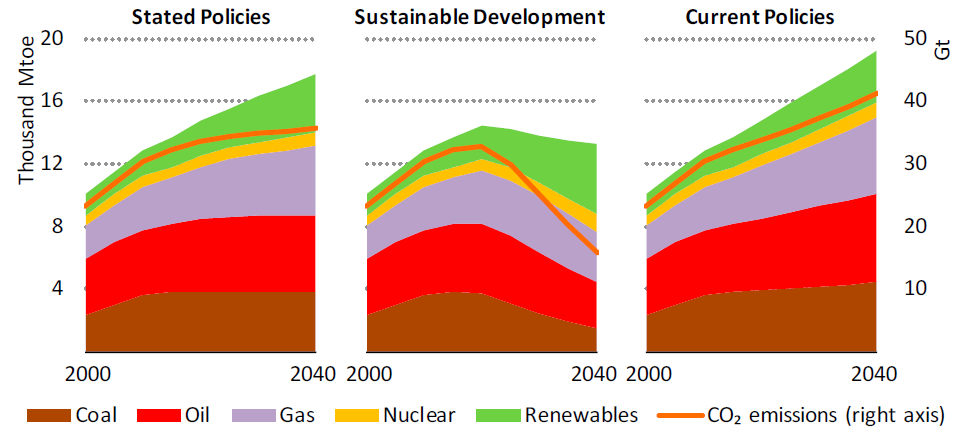 Paris 2 ˚C: 37 GT CO2
Paris 1.5 ˚C: 15 GT CO2
Business as usual: 42 GT CO2
Hydrogen plays a key role in this scenario.
So we need to limit the temperature rise to 1.5 ˚C, going from the Stated Policies towards the Sustainable Development.
2
Source: IEA WEO 2019 https://www.iea.org/reports/world-energy-outlook-2019
Hydrogen as an enabler for the energy transition
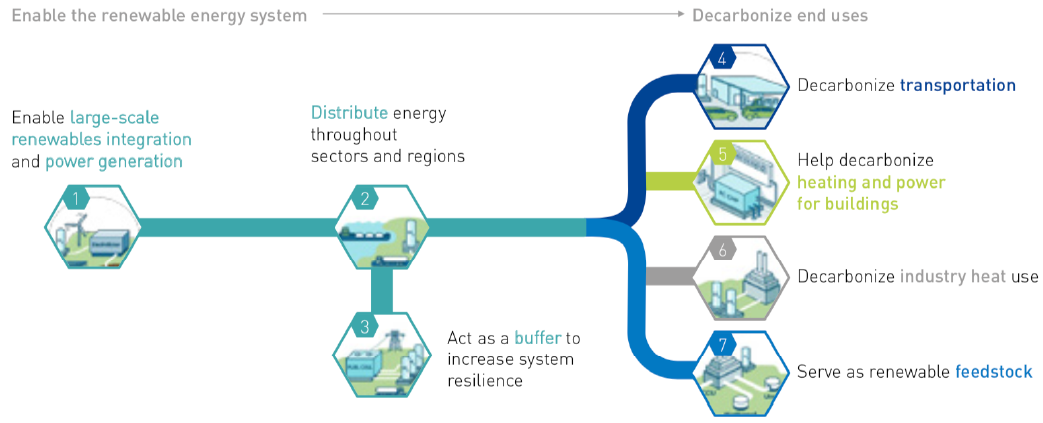 Transporting green hydrogen utilising natural gas network infrastructure.
Mobility sector
This has been recognized by the EU…..
Build environment sector
Green power provides green hydrogen.
Industry sector
Storage of green hydrogen utilizing natural gas storage infrastructure.
3
Source: FCH JU 2019https://www.fch.europa.eu/publications
Massive plans: the EU green deal with a role for hydrogen
Video on hydrogen plans EU:https://www.euronews.com/2020/07/10/explainer-why-is-the-eu-commission-betting-on-hydrogen-for-a-cleaner-future
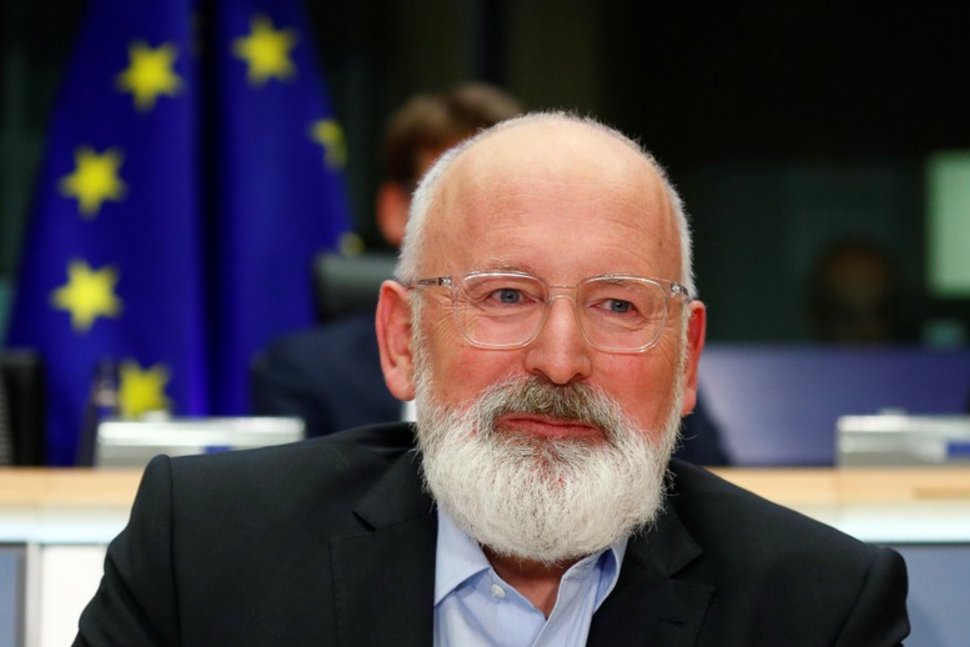 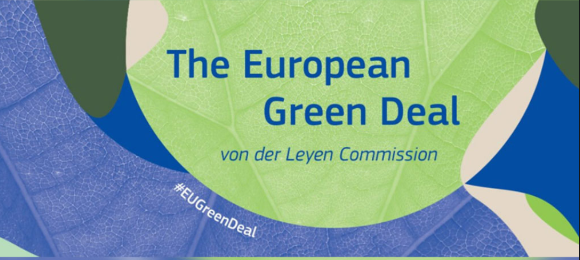 Video on hydrogen plans EU:https://www.euronews.com/2020/07/10/explainer-why-is-the-eu-commission-betting-on-hydrogen-for-a-cleaner-future
4
Source: Hydrogen Strategy 2020-https://ec.europa.eu/energy/sites/ener/files/hydrogen_strategy.pdf
Video by Hydrogen Europehttps://www.youtube.com/watch?v=AVen7ixa2VM
And massive studies on hydrogen…
Hydrogen is already used in the industry sector. Is the use of hydrogen in other sectors such as the built environment and mobility, a new phenomenon?
Video by Hydrogen Europehttps://www.youtube.com/watch?v=AVen7ixa2VM
Implementation requires institutional arrangements: rules and regulations…..
5
Source: Hydrogen Europe 2019
https://www.hydrogeneurope.eu/
Town Gas production Utrecht 1862-1959
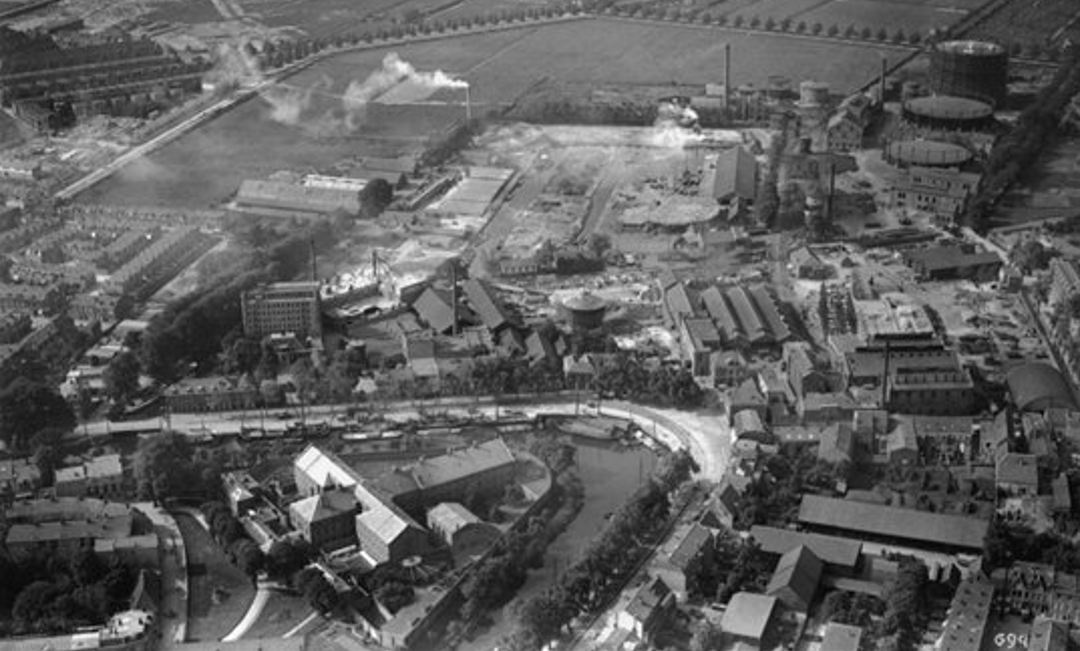 Town gas produced from coal often contained > 50% hydrogen.
6
Source: Wikipediahttps://nl.wikipedia.org/wiki/Gemeentelijke_Gasfabriek_(Utrecht)#:~:text=Voor%201862%20betrok%20men%20in,benodigde%20netwerk%20van%20gasleidingen%20aan.
Wood gasification in mobility
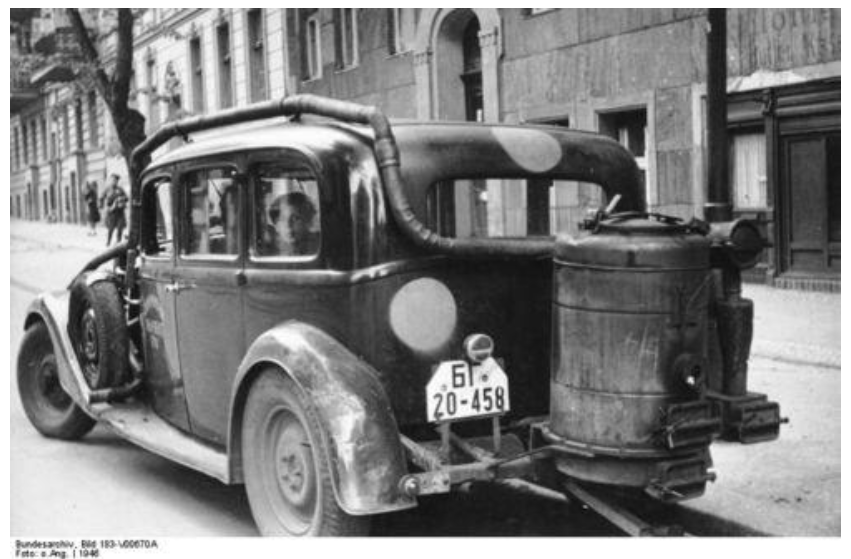 Wood gasification car used during World War II.
7
Source: Lowtech Mgazinehttps://www.lowtechmagazine.be/2010/01/houtgas-als-alternatieve-brandstof-voor-autos.html
The hydrogen resource chain, production and use 2019
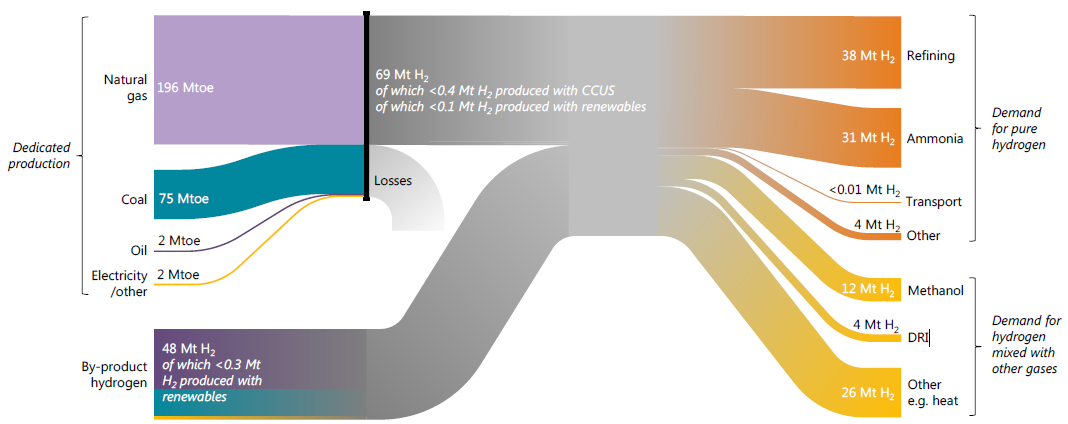 Currently < 1% green…
Currently < 1% green…
Direct Reduction Iron steel
8
Source: IAE WEO 2019https://www.iea.org/reports/world-energy-outlook-2019
Video on hydrogen safety:https://www.youtube.com/watch?v=6cMCO37A1jY
Hydrogen safety and handling
Remarks:When a conventional hydrocarbon fuel burns, it produces hot ash from the oxidation of carbon, creating radiant heat. 

This is not the case with hydrogen because it does not contain carbon. In its pure form, hydrogen burns and produces no hot ash and very little radiant heat.

However, a hydron flame is nearly invisible compared to a natural gas flame.
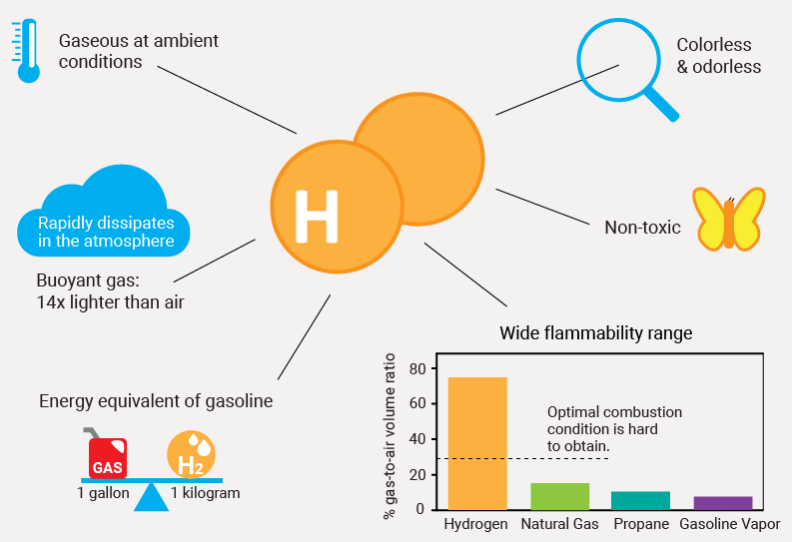 Video on hydrogen safety:https://www.youtube.com/watch?v=6cMCO37A1jY
9
Source: Hydrogen station maps 2020https://h2stationmaps.com/hydrogen-stations#safety
Video on hydrogen characteristicshttps://www.youtube.com/watch?v=Kv8WT3-7ZHE
Characteristics hydrogen compared to natural gas
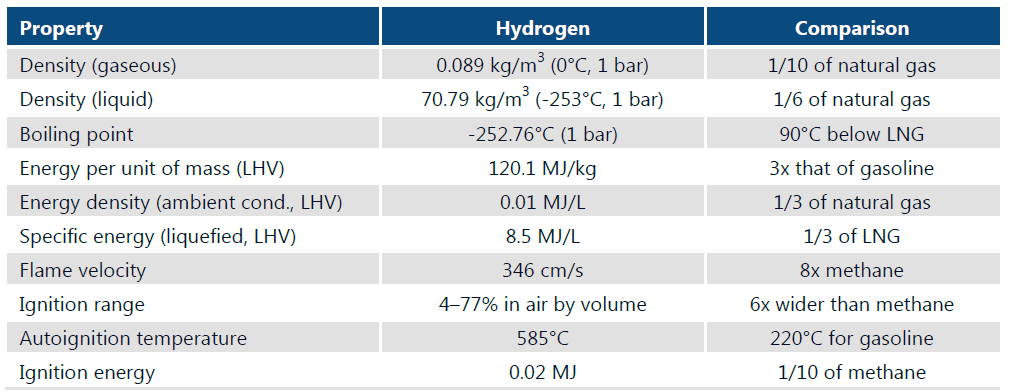 Notes: cm/s = centimetre per second; kg/m3 = kilograms per cubic metre; LHV = lower heating value; MJ = megajoule; MJ/kg = megajoules per kilogram; MJ/L = megajoules per litre.
Video on hydrogen characteristicshttps://www.youtube.com/watch?v=Kv8WT3-7ZHE
10
Source: EIA 2019 https://www.iea.org/reports/the-future-of-hydrogen
End use applications, energy value chain                                 NL example
---> hydrogen
Customer
Gas  Trade
Gas
   Transmission
Gas                       Electricity                Heat                    Distribution
Gas 
     exploration
Gas 
     appraisal
Gas 
     production
Gas                        Electricity                Heat                    Metering
Gas                   Electricity           Heat                   B2B/B2C              Retail
Green gas 
     production
Gas  Trade
Gas
   Transmission
Gas                       Electricity                Heat                    Distribution
Gas                        Electricity                Heat                    Metering
Gas                   Electricity           Heat                   B2B/B2C              Retail
Green gas 
     production
Local G production
Heat        Trade
Geothermal
     production
Geothermal
     exploration
Geothermal
     appraisal
Local H production
waste heat
     production
Local E production
Fuel 
     production
Large scale    Electricity 
production
Electricity 
    Trade
Electricity 
    Transmission
Fuel 
     production
Large scale    Electricity 
production
Electricity 
    Trade
Electricity 
    Transmission
Renewables
Regulated
Open market
Government roles: policy maker, regulator, share holder, taxes, governance subsidies, dividend receiver
11
Thank you for your attention
12
Backup sheets
13
Potential pathways for producing hydrogen and hydrogen-based products
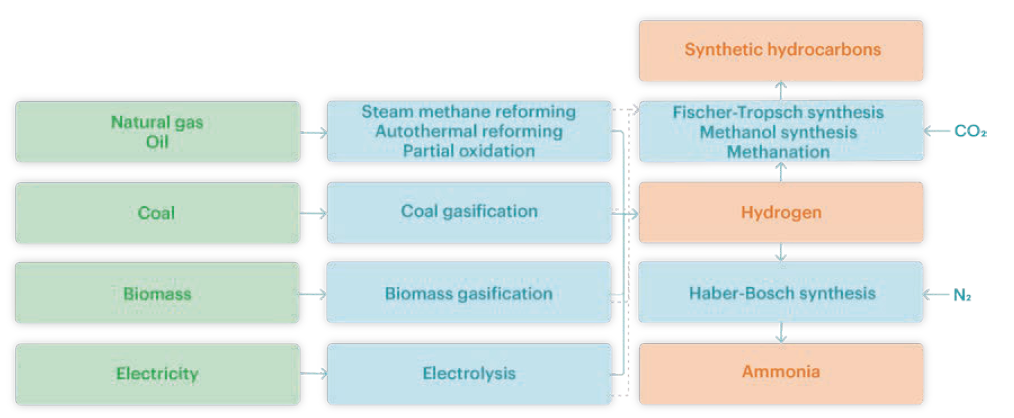 14
Source: EIA 2019 https://www.iea.org/reports/the-future-of-hydrogen
Historic global annual demand for hydrogen
Notes: DRI = direct reduced iron steel production. Methanol, DRI and “other mixed” represent demand for
applications that use hydrogen as part of a mixture of gases, such as synthesis gas, for fuel or feedstock.
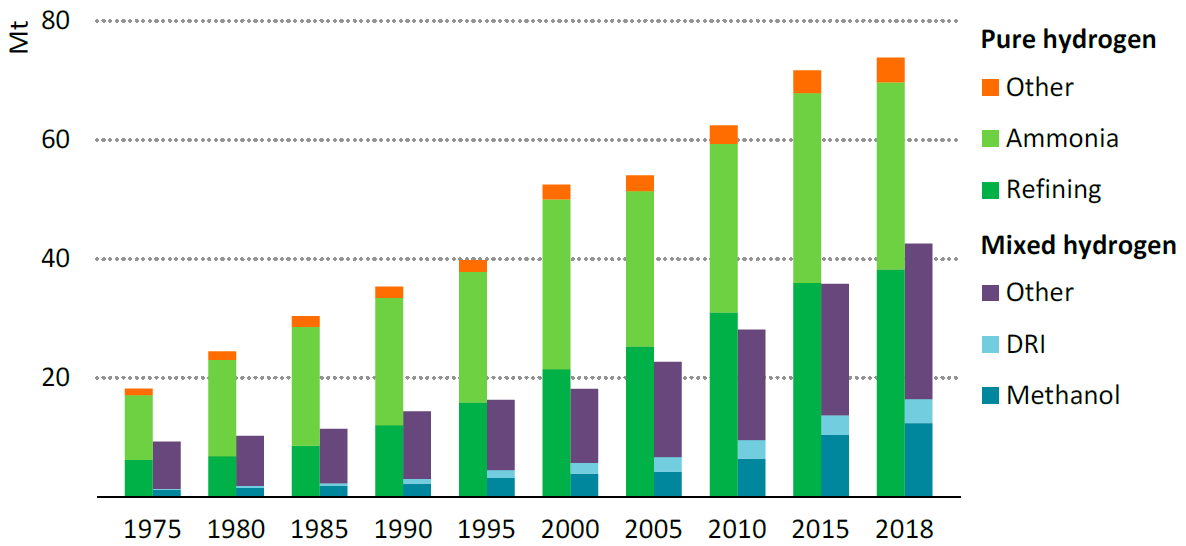 Around 70 Mt of hydrogen is used today in pure form; a further 45 Mt is used in industry without prior separation from other gases.
15
Source: IAE WEO 2019https://www.iea.org/reports/world-energy-outlook-2019